Quote of the day
“95% of thefolks out there arecompletely clueless about floating-point.”
		James Gosling	Sun Fellow	Java Inventor	1998-02-28
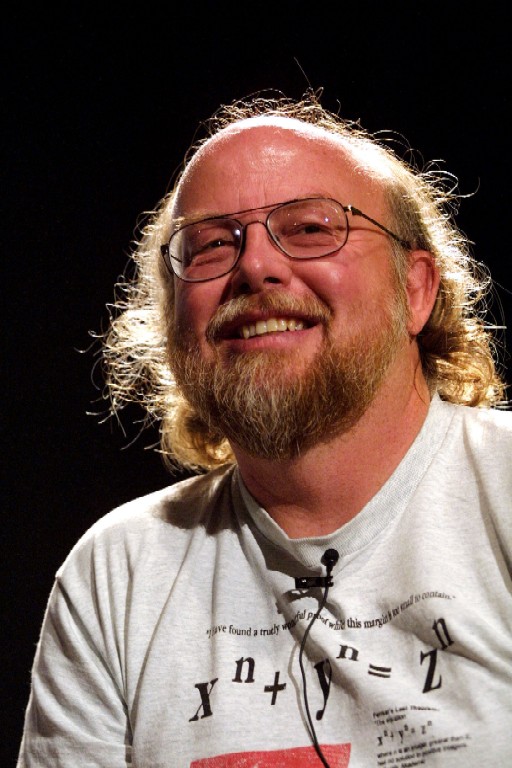 Goals for Floating Point
Standard arithmetic for reals for all computers
Like two’s complement
Keep as much precision as possible in formats
Help programmer with errors in real arithmetic
+∞, -∞, Not-A-Number (NaN), exponent overflow, exponent underflow
Keep encoding that is somewhat compatible with two’s complement
E.g., 0 in Fl. Pt. is 0 in two’s complement
Make it possible to sort without needing to do floating point comparison
Scientific Notation (e.g., Base 10)
Normalized scientific notation (aka standard form or exponential notation):
r x Ei, E is exponent (usually 10), i is a positive or negative integer, r is a real number ≥ 1.0, < 10
Normalized => No leading 0s
61 is 6.10 x 102, 0.000061 is 6.10 x10-5
Scientific Notation (e.g., Base 10)
(r x ei) x (s x ej) = (r x s) x ei+j
	(1.999 x 102) x (5.5 x 103) = (1.999 x 5.5) x 105
		                                   = 10.9945 x 105
		                                   = 1.09945 x 106
(r x ei) / (s x ej) = (r / s) x ei-j
	(1.999 x 102) / (5.5 x 103) = 0.3634545… x 10-1
				          = 3.634545… x 10-2
For addition/subtraction, you first must align:
	(1.999 x 102) + (5.5 x 103) 		   = (.1999 x 103) + (5.5 x 103) = 5.6999 x 103
Floating Point: Representing Very Small Numbers
Zero: Bit pattern of all 0s is encoding for 0.000
 But 0 in exponent should mean most negative     exponent (want 0 to be next to smallest real)
 Can’t use two’s complement (1000 0000two)
Bias notation: subtract bias from exponent
Single precision uses bias of 127; DP uses 1023
0 uses 	0000 0000two => 0-127 = 	-127;∞, NaN uses 1111 1111two => 255-127 = +128
Smallest SP real can represent: 1.00…00 x 2-126
  Largest SP real can represent: 1.11…11 x 2+127
Bias Notation (+127)
How it is interpreted
How it is encoded
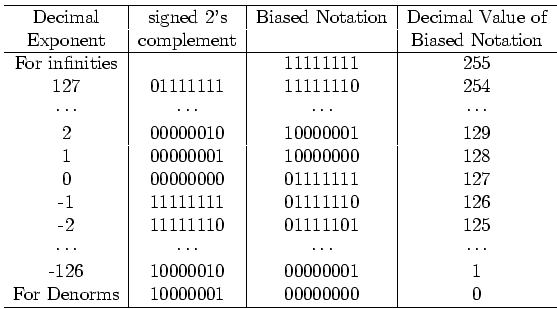 ∞, NaN
Gettingcloser tozero
Zero
What About Real Numbers in Base 2?
r x Ei, E where exponent is (2), i is a positive or negative integer, r is a real number ≥ 1.0, < 2
Computers version of normalized scientific notation called Floating Point notation
Floating Point Numbers
32-bit word has 232 patterns, so must be approximation of real numbers ≥ 1.0, < 2
IEEE 754 Floating Point Standard:
1 bit for sign (s) of floating point number
8 bits for exponent (E)
23 bits for fraction (F) (get 1 extra bit of precision if leading 1 is implicit)
(-1)s x (1 + F) x 2E
Can represent from 2.0 x 10-38 to 2.0 x 1038
Floating Point Numbers
What about bigger or smaller numbers?
IEEE 754 Floating Point Standard: Double Precision (64 bits)
1 bit for sign (s) of floating point number
11 bits for exponent (E)
52 bits for fraction (F) (get 1 extra bit of precision if leading 1 is implicit)
(-1)s x (1 + F) x 2E
Can represent from 2.0 x 10-308 to 2.0 x 10308
32 bit format called Single Precision
s  E (exponent)                               F (fraction)
1 bit         8 bits                                          23 bits
Representing Big (and Small) Numbers
What if we want to encode the approx. age of the earth?
             4,600,000,000     or    4.6 x 109
    or the weight in kg of one a.m.u. (atomic mass unit)
             0.0000000000000000000000000166    or   1.6 x 10-27
   There is no way we can encode either of the above in a 32-bit integer.
Floating point representation      (-1)sign x  F x 2E
Still have to fit everything in 32 bits (single precision)
The base (2, not 10) is hardwired in the design of the FPALU
More bits in the fraction (F) or the exponent (E) is a trade-off between precision (accuracy of the number) and range (size of the number)
[Speaker Notes: Notice that in scientific notation the mantissa is represented in normalized form (no leading zeros)]
s  E (exponent)                               F (fraction)
F (fraction continued)
32 bits
1 bit         11 bits                                          20 bits
Exception Events in Floating Point
Overflow (floating point) happens when a positive exponent becomes too large to fit in the exponent field
Underflow (floating point) happens when a negative exponent becomes too large to fit in the exponent field
-∞
+∞
- largestE -smallestF
- largestE +smallestF
One way to reduce the chance of underflow or overflow is to offer another format that has a larger exponent field
Double precision – takes two MIPS words
+ largestE -largestF
+ largestE +largestF
1989ACM TuringAward Winner!
“Father” of the Floating point standard
IEEE Standard 754 for Binary Floating-Point Arithmetic.
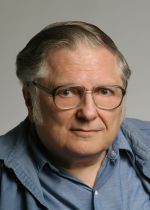 Prof. Kahan
www.cs.berkeley.edu/~wkahan/
…/ieee754status/754story.html
[Speaker Notes: 1:30 in]
IEEE 754 FP Standard
Most (all?) computers these days conform to the IEEE 754 floating point standard        (-1)sign  x  (1+F)  x  2E-bias
Formats for both single and double precision
F is stored in normalized format where the msb in F is 1 (so there is no need to store it!) – called the hidden bit 
To simplify sorting FP numbers, E comes before F in the word and E is represented in excess (biased) notation where the bias is -127 (-1023 for double precision) so the most negative is 00000001 = 21-127  = 2-126 and the most positive is 11111110 = 2254-127 = 2+127
Examples (in normalized format)
Smallest+: 0 00000001 1.00000000000000000000000 = 1 x 21-127
Zero:          0 00000000 00000000000000000000000 = true 0
Largest+:   0 11111110 1.11111111111111111111111 =  									2-2-23 x 2254-127
1.02 x 2-1 =
0.7510 x 24 =
[Speaker Notes: For class handout]
IEEE 754 FP Standard
Most (all?) computers these days conform to the IEEE 754 floating point standard        (-1)sign  x  (1+F)  x  2E-bias
Formats for both single and double precision
F is stored in normalized format where the msb in F is 1 (so there is no need to store it!) – called the hidden bit 
To simplify sorting FP numbers, E comes before F in the word and E is represented in excess (biased) notation where the bias is -127 (-1023 for double precision) so the most negative is 00000001 = 21-127  = 2-126 and the most positive is 11111110 = 2254-127 = 2+127
Examples (in normalized format)
Smallest+: 0 00000001 1.00000000000000000000000 = 1 x 21-127
Zero:          0 00000000 00000000000000000000000 = true 0
Largest+:   0 11111110 1.11111111111111111111111 =  									2-2-23 x 2254-127
1.02 x 2-1 =
0.7510 x 24 =
0 01111110 1.00000000000000000000000
0 10000010 1.10000000000000000000000
[Speaker Notes: Book distinguishes between the representation with the hidden bit there – significand (the 24 bit version) , and the one with the hidden bit removed – fraction (the 23 bit version)

.75 = 0.11 base 2 = 1.1 and decrement the exponent base 2

Excess exponents (128 64 32 16   8 4 2 1)
0000 0000  reserved for true zero (with F=0) or denorms (with F != 0)
0000 0001  1-127 so -126
0000 0010  2-127 so -125
…
0111 1101  125-127 so -2
0111 1110  126-127 so -1
0111 1111  127-127 so 0 (e.g., so can represent 1 x 2^0 )
1000 0000  128-127 so +1
1000 0001  129-127 so +2
1000 0010  130-127 so +3
…
1111 1110  254-127 so +127
1111 1111  255-127 so +128, but reserved for infinity with F = 0 and NAN with F != 0]
Ex: Converting Binary FP to Decimal
BEE00000H is the hex. Rep. Of an IEEE 754 SP FP number
10111 1101 110 0000 0000 0000 0000 0000
(-1)S x (1 + Significand) x 2(Exponent-127)
°Sign: 1 => negative
°Exponent:
               • 0111 1101two = 125ten
               • Bias adjustment: 125 - 127 = -2
°Significand:
           1 + 1x2-1+ 1x2-2 + 0x2-3 + 0x2-4 + 0x2-5 +...
         =1+2-1 +2-2 = 1+0.5 +0.25 = 1.75
°Represents: -1.75tenx2-2 = -0.4375   (= -4.375x10-1 )
[Speaker Notes: If we know the hexadecimal representation of an IEEE 754 single precision number, how to calculate the actual value of this number?  Here is an example. Suppose the hex form is BEE00000H. At first, we should convert the hex form to binary form, we get the binary form 1011 1110 1110 0000 0000 …0000, and for single precision, we have 1 sign bit, which is 1, 8 bits for exponent, which is 0111 11101, and the remainder is 23-bit significand. Then we can use the formula to calculate the value. 
Step 1: sign bit is 1, it means the number is negative
Step 2: exponent is 01111101=26 +25 + 24 +23 +21 =64+32+16+8+1=125, because we use excess 127, so we should subtract 127 to get the actual value of exponent. 125-127=-2
Step 3: here actual mantissa is 1.1100..0, so the value should be 1+….,  ….  The result is 1.75
Step 4: So the actual value is  

Any question about that?]
Ex: Converting Decimal to FP
-1.275 x 101
1. Denormalize: -12. 75
2. Convert integer part:
           12 = 8 + 4 = 11002
3. Convert fractional part:
           .75 = .5 + .25 = .112
4. Put parts together and normalize:
           1100.11 = 1.10011 x 23
5. Convert exponent: 127 + 3 = 128 + 2 = 1000 00102
11000 0010 100 1100 0000 0000 0000 0000
The Hex rep.  is  C14C0000H
[Speaker Notes: If we know the value of an number, how to represent it in floating-point form? Here is an exercise. Please spend 4 minutes to try it.
Let’s check your answers. Firstly,  then, and then, finally, the result is C14C0000H. Have you got that? Any question?]
Representation for 0
How to represent 0?
     exponent: all zeros
     significand: all zeros
     What about sign? Both cases valid.
  +0: 0 00000000 00000000000000000000000
   -0: 1 00000000 00000000000000000000000
[Speaker Notes: If exponent and significand bits are all zeros, it means the value is 0. It could be positive 0 or negative 0. They are equal.]
∞ ：infinity
Representation for +∞/-∞
How to represent +∞/-∞?
     • Exponent : all ones (11111111B = 255)
     • Significand: all zeros
        +∞ : 0 11111111 00000000000000000000000
         -∞ : 1 11111111 00000000000000000000000
Operations 
          5 / 0 = +∞,            -5 / 0 =  -∞ 
          5+(+∞) = +∞,      (+∞)+(+∞) = +∞
        5 - (+∞) = -∞,       (-∞) - (+∞) = -∞     etc
[Speaker Notes: Do you know the infinity symbol ∞? Who can tell me the meaning of this symbol? As we know, if x!=0, when y tend to 0, then x/y tend to ∞. So IEEE 754 suggested x/0 (any finite number divided by 0)should produce infinity, not overflow. Because we can do further computations with infinity, For example, if a program have comparison X/0 > Y, it won’t produce overflow, it can be a valid comparison.   
If exponent bits are all ones and significand bits are all zeros, the value is infinity. It could be positive infinity or negative infinity. They are not equal. There are some operations with infinity. Any finite number add infinity will be infinity.]
Representation for “Not a Number”
Sqrt (- 4.0) = ?         0/0 = ?
 Called Not a Number (NaN)  -  “非数”
How to represent NaN 
    Exponent = 255
    Significand: nonzero
    NaNs can help with debugging
Operations
    sqrt (-4.0) = NaN               0/0 = NaN
    op (NaN,x) = NaN             +∞+(-∞) = NaN
    +∞- (+∞) = NaN               ∞/∞ = NaN  
      etc.
[Speaker Notes: Who can tell me what is the result of the square root of –4.0 ? Yes, the result is undefined. 0 divided by 0, infinity divided by infinity are all the same. If infinity is not an error, these should not be either. We call them Not a Number. We read it NaN. In this situation,  the exponent bits will be all ones, the significand will be nonzero bit pattern.    
We can use NaN to help with debugging. If the calculating result is NaN, we can set some test point to see what happened. 
There are some operations which may produce NaN. We can define any finite number operate with NaN will produce NaN. Infinity minus infinity will produce NaN, and so on.]
Representation for Denorms(非规格化数)
What have we defined so far? (for SP)
Used to represent 
Denormalized 
numbers
Exponent    Significand          Object
0                    0                            +/-0
0                    nonzero                Denorms 
1-254            anything               Norms
               implicit leading 1
255                0                            +/- infinity
255                nonzero                NaN
[Speaker Notes: We have defined normalized number, we briefly call them norms, we also  have defined 0, infinity and NaN, we have know that: …….. we have used all combination except for this one, we can use this combination to represent denormalized numbers.]
Group Discussion 1: Questions about IEEE 754
Four students form a group and discuss the following question.
What about following type converting: will it output true?
      if ( i == (int) ((float) i) )  {
             printf (“true”);
      }
      if ( f == (float) ((int) f) )  {
            printf (“true”);
      }
[Speaker Notes: Any questions so far? After this class, we should think of some important questions. Here are some examples:
We should know what’s the range of expressible value for single-precision and double-precision. We consider this question by finding the largest number form. For normalized form, we know the largest one is that the significand should be all ones, exponent should be 11111110, which is 254, the true value is 254-127=127, so the value of the largest number is …., which is about +1.99…99x27x2120 = +1.99…99x27x(210)12 ~ +1.99…99x1.28x102x(103)12 ~ +2.0x1038 
We should know why use biased exponent. Considering the addition operation for two scientific notation numbers, 3.12x103 4.28x10-2, before adding the fractions, we must adjust the exponents to make them the same. We always convert the smaller one. Here 4.28x10-2 should be convert to 0.0000428x103 . So we want to know which is larger and which is smaller. Inside the computer, we compare two numbers by seeing the digits from left to right. If we express the exponent using two’s complement form, the negative numbers will seem to be larger than positive numbers. For example(suppose N=4): –2=>11102, +3=>00112. If we use biased exponent which add certain excess(here say 8=10002), we will have:  –2=>01102, +3=>10112 It is obvious that 1011 is larger than 0110. Generally, we always choose 2N-1 as the excess(or bias)  for N bits number. Before IEEE 754 standard, Almost all the computer did in this way. IEEE 754 chose 2N-1 –1, it’s a clever selection, because it can enlarge the range of the expressible value.  Say N=4, if we choose 1000 as bias, the largest number is +7 (=>11112), if we choose 0111 as bias, the largest number can be +8 (=>11112)
For the first case, we convert i from int to float and then to int. If i is a very large integer, it will lose some lower significant digits when converting to float (because 31>24). So it will be not true. How about Double?  (it’s OK, because 31<53). For the second case, we convert f from float to int and then to float. If f is a very small number (<1), it will have no integer representation when converting to int. So it will be not always true. How about Double? The situation is the same, so it’s also not always true.
When we add a very small number to a very large number, we will get the result which is exact the larger number. Because we should adjust the exponents to make them the same, so for very small exponent, the significand will be lost after moving the point to left and truncating the lower significant digits.]
Question II about IEEE 754
How about FP add associative?  (X+Y)+Z=X+(Y+Z)
      x = – 1.5 x 1038,   y = 1.5 x 1038,    z = 1.0
        (x+y)+z = (–1.5x1038+1.5x1038 ) +1.0 = 1.0
        x+(y+z) = –1.5x1038+ (1.5x1038+1.0) = 0.0
[Speaker Notes: Any questions so far? After this class, we should think of some important questions. Here are some examples:
We should know what’s the range of expressible value for single-precision and double-precision. We consider this question by finding the largest number form. For normalized form, we know the largest one is that the significand should be all ones, exponent should be 11111110, which is 254, the true value is 254-127=127, so the value of the largest number is …., which is about +1.99…99x27x2120 = +1.99…99x27x(210)12 ~ +1.99…99x1.28x102x(103)12 ~ +2.0x1038 
We should know why use biased exponent. Considering the addition operation for two scientific notation numbers, 3.12x103 4.28x10-2, before adding the fractions, we must adjust the exponents to make them the same. We always convert the smaller one. Here 4.28x10-2 should be convert to 0.0000428x103 . So we want to know which is larger and which is smaller. Inside the computer, we compare two numbers by seeing the digits from left to right. If we express the exponent using two’s complement form, the negative numbers will seem to be larger than positive numbers. For example(suppose N=4): –2=>11102, +3=>00112. If we use biased exponent which add certain excess(here say 8=10002), we will have:  –2=>01102, +3=>10112 It is obvious that 1011 is larger than 0110. Generally, we always choose 2N-1 as the excess(or bias)  for N bits number. Before IEEE 754 standard, Almost all the computer did in this way. IEEE 754 chose 2N-1 –1, it’s a clever selection, because it can enlarge the range of the expressible value.  Say N=4, if we choose 1000 as bias, the largest number is +7 (=>11112), if we choose 0111 as bias, the largest number can be +8 (=>11112)
For the first case, we convert i from int to float and then to int. If i is a very large integer, it will lose some lower significant digits when converting to float (because 31>24). So it will be not true. How about Double?  (it’s OK, because 31<53). For the second case, we convert f from float to int and then to float. If f is a very small number (<1), it will have no integer representation when converting to int. So it will be not always true. How about Double? The situation is the same, so it’s also not always true.
When we add a very small number to a very large number, we will get the result which is exact the larger number. Because we should adjust the exponents to make them the same, so for very small exponent, the significand will be lost after moving the point to left and truncating the lower significant digits.]
IEEE 754 FP Standard Encoding
Special encodings are used to represent unusual events
± infinity for division by zero
NAN (not a number) for the results of invalid operations such as 0/0
True zero is the bit string all zero
[Speaker Notes: The E notations must not be given in bias, but in unsigned binary form in the book?  I decided it was less confusing to give the bias representations (i.e., the unsigned number minus the bias).

Note that the # value for denorms is interpreted to be -126 to give a smooth transistion into the denorm space (not as -127)]
Support for Accurate Arithmetic
IEEE 754 FP rounding modes
Always round up (toward +∞)
Always round down (toward -∞)
Truncate
Round to nearest even (when the Guard || Round || Sticky are 100) – always creates a 0 in the least significant (kept) bit of F
Rounding (except for truncation) requires the hardware to include extra F bits during calculations
Guard bit – used to provide one F bit when shifting left to normalize  a result (e.g., when normalizing F after division or subtraction)
Round bit – used to improve rounding accuracy
Sticky bit – used to support Round to nearest even; is set to a 1 whenever a 1 bit shifts (right) through it (e.g., when aligning F   during addition/subtraction)
F  =  1 . xxxxxxxxxxxxxxxxxxxxxxx G R S
Floating Point Addition
Addition (and subtraction)
(F1  2E1) + (F2  2E2) = F3  2E3
Step 0: Restore the hidden bit in F1 and in F2
Step 1: Align fractions by right shifting F2 by E1 - E2 positions (assuming E1  E2) keeping track of (three of) the bits shifted out in G R and S
Step 2: Add the resulting F2 to F1 to form F3
Step 3: Normalize F3 (so it is in the form 1.XXXXX …)
If F1 and F2 have the same sign  F3 [1,4)  1 bit right shift F3 and increment E3 (check for overflow)
If F1 and F2 have different signs  F3 may require many left shifts each time decrementing E3 (check for underflow)
Step 4: Round F3 and possibly normalize F3 again
Step 5: Rehide the most significant bit of F3 before storing the result
[Speaker Notes: Note that the smaller fraction is the one shifted (while increasing its exponent until it is equal to the larger exponent)]
Floating Point Addition Example
Add
(0.5 = 1.0000  2-1) + (-0.4375 = -1.1100 2-2)
Step 0: 
Step 1:
 
Step 2:

 
Step 3:
 
Step 4:

Step 5:
[Speaker Notes: For class handout]
Floating Point Addition Example
Add
(0.5 = 1.0000  2-1) + (-0.4375 = -1.1100 2-2)
Hidden bits restored in the representation above
Step 0: 
Step 1:
 
Step 2:

 
Step 3:
 
Step 4:

Step 5:
Shift significand with the smaller exponent (1.1100) right until its exponent matches the larger exponent (so once)
Add significands
	1.0000 + (-0.111) = 1.0000 – 0.111 = 0.001
Normalize the sum, checking for exponent over/underflow
	0.001 x 2-1 = 0.010 x 2-2 = .. =  1.000 x 2-4
The sum is already rounded, so we’re done
Rehide the hidden bit before storing
[Speaker Notes: For lecture
Note that these are the same examples as used in the book.  Would be good to use a different example, but I ran out of energy/time to do that.]
Exercise
Given A=2.6125×101, B=4.150390625×10-1, Calculate the sum of A and B by hand, assuming A and B are stored by the following format, Assume 1 guard, 1 round bit, and 1 sticky bit, and round to the nearest even. Show all the steps.
Sign       Exponent                                         Fraction
1 bit          5 bits                                              10 bits
S
E
F
Solution:
    a.
    2.6125×101 + 4.150390625×10–1
    2.6125×101 = 26.125 = 11010.001 = 1.1010001000×24
    4.150390625×10–1 = .4150390625 = .011010100111 
    =1.1010100111×2–2
    Shift binary point 6 to the left to align exponents,
                           GR
    1.1010001000 00
    +.0000011010 10 0111 (Guard = 1, Round = 0, Sticky = 1)
    --------------------
    1.1010100010 10
    In this case the extra bits (G,R,S) are more than half of the least significant bit (0).
    Thus, the value is rounded up.
       1.1010100011 × 24 = 11010.100011 × 20 = 26.546875
    = 2.6546875 × 101
Floating Point Multiplication
Multiplication
(F1  2E1) x (F2  2E2) = F3  2E3
Step 0: Restore the hidden bit in F1 and in F2
Step 1: Add the two (biased) exponents and subtract the bias from the sum, so E1 + E2 – 127 = E3
    also determine the sign of the product (which depends on the sign of the operands (most significant bits))
Step 2: Multiply F1 by F2 to form a double precision F3
Step 3: Normalize F3 (so it is in the form 1.XXXXX …)
Since F1 and F2 come in normalized  F3 [1,4)  1 bit right shift F3 and increment E3
Check for overflow/underflow
Step 4: Round F3 and possibly normalize F3 again
Step 5: Rehide the most significant bit of F3 before storing the result
Floating Point Multiplication Example
Multiply
(0.5 = 1.0000  2-1) x (-0.4375 = -1.1100 2-2)
Step 0: 
Step 1:
 

Step 2:
 
Step 3:
 
Step 4:

Step 5:
[Speaker Notes: For class handout]
Floating Point Multiplication Example
Multiply
(0.5 = 1.0000  2-1) x (-0.4375 = -1.1100 2-2)
Hidden bits restored in the representation above
Step 0: 
Step 1:
 

Step 2:

Step 3:
 
Step 4:

Step 5:
Add the exponents (not in bias would be -1 + (-2) = -3 and in bias would be (-1+127) + (-2+127) – 127 =     (-1 -2) + (127+127-127) = -3 + 127 = 124
Multiply the significands
	1.0000 x 1.110 = 1.110000
Normalized the product, checking for exp over/underflow
	1.110000 x 2-3 is already normalized
The product is already rounded, so we’re done
Rehide the hidden bit before storing
[Speaker Notes: For lecture]
MIPS Floating Point Instructions
MIPS has a separate Floating Point Register File          ($f0, $f1, …, $f31) (whose registers are used in pairs for double precision values) with special instructions to load to and store from them
    lwcl  $f1,54($s2)	 #$f1 = Memory[$s2+54]
  swcl  $f1,58($s4)	 #Memory[$s4+58] = $f1
And supports IEEE 754 single
  add.s $f2,$f4,$f6	 #$f2 = $f4 + $f6
   and double precision operations
  add.d $f2,$f4,$f6  #$f2||$f3 =								$f4||$f5 + $f6||$f7
   similarly for sub.s, sub.d, mul.s, mul.d, div.s, div.d
[Speaker Notes: The benefits of separate floating point registers are having twice as many registers without using up more bits in the instruction format, having twice the registers bandwidth by having separate integer and floating point register sets, and being able to customize registers for floating point.
The major impact is having to create a separate set of data transfer instructions to move data between the floating point registers and memory]
MIPS Floating Point Instructions, Con’t
And floating point single precision comparison operations
  c.x.s $f2,$f4  	 #if($f2 < $f4) cond=1;						else cond=0
   where x may be eq, neq, lt, le, gt, ge 
   and double precision comparison operations
  c.x.d $f2,$f4      #$f2||$f3 < $f4||$f5 						cond=1; else cond=0
And floating point branch operations
    bclt  25			 #if(cond==1)								go to PC+4+25
  bclf  25			 #if(cond==0)								go to PC+4+25
Frequency of Common MIPS Instructions
Only included those with >3%  and  >1%
Assignment III
3.6, 3.8, 3.11, 3.14
Coding Assignment
Objective: Understanding the applications of IEEE 754 floating points in real-world machine
Task 1: In your machine, what is the accuracy for single precision and double precision (or the number of bits required for single/double precision floating)? Please use a simple program to demonstrate it.
Task 2: Run a program to obtain the results of “-8.0/0”and“sqrt（-4.0）”in your machine.
Reports:
1. Submit your codes and execution results by printing your screen.
2. Answer the following questions:
   1)What are the accuracy of float and double in your machine.
   2)How to represent infinite and NAN in your machine.
Due: Nov. 15